The Insider’s Guide to Accessing NLM Data
Welcome to E-utilities for PubMed
Download PubMed data your way!
Mike Davidson, MLS
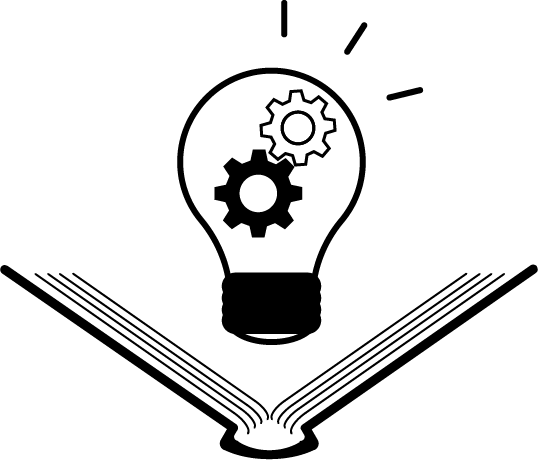 National Library of Medicine
National Institutes of Health
U.S. Department of Health and Human Services
Today’s Agenda
Look at some challenging PubMed questions
Introduce you to a possible solution
Provide some background
Explore some practical tools, which can…
Answer our questions!
2
How can I get “X” out of PubMed in “Y” format?
3
An example:
Which authors are currently doing research on diabetes in pregnant women?
Which organizations are funding research on this topic?
PubMed CSV format groups all authors together, doesn’t include funders.
4
[Speaker Notes: e.g. (Diabetes AND pregnancy) AND ("2016/01/01"[PDAT] : "2016/12/31"[PDAT])]
Another example:
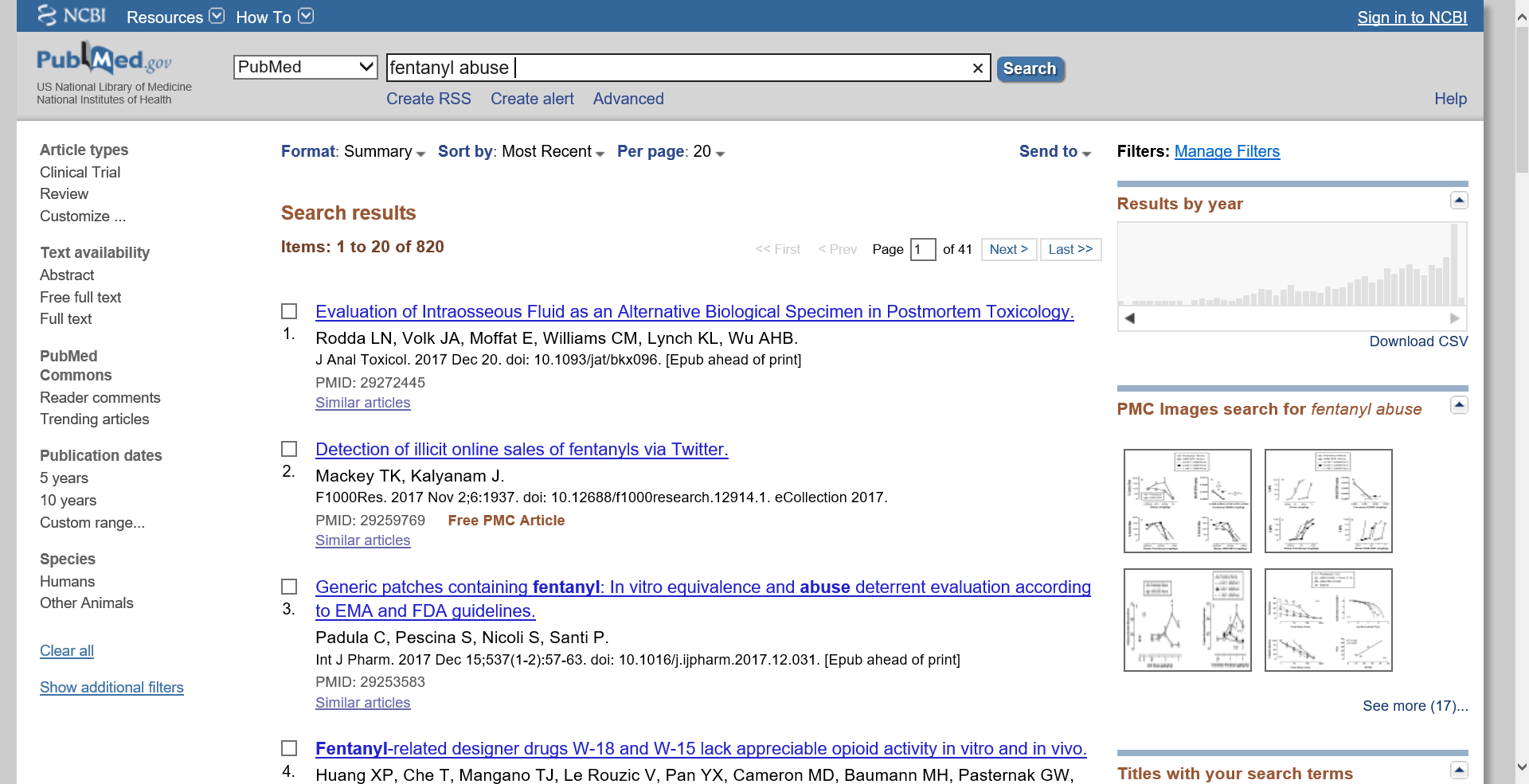 5
Another example:
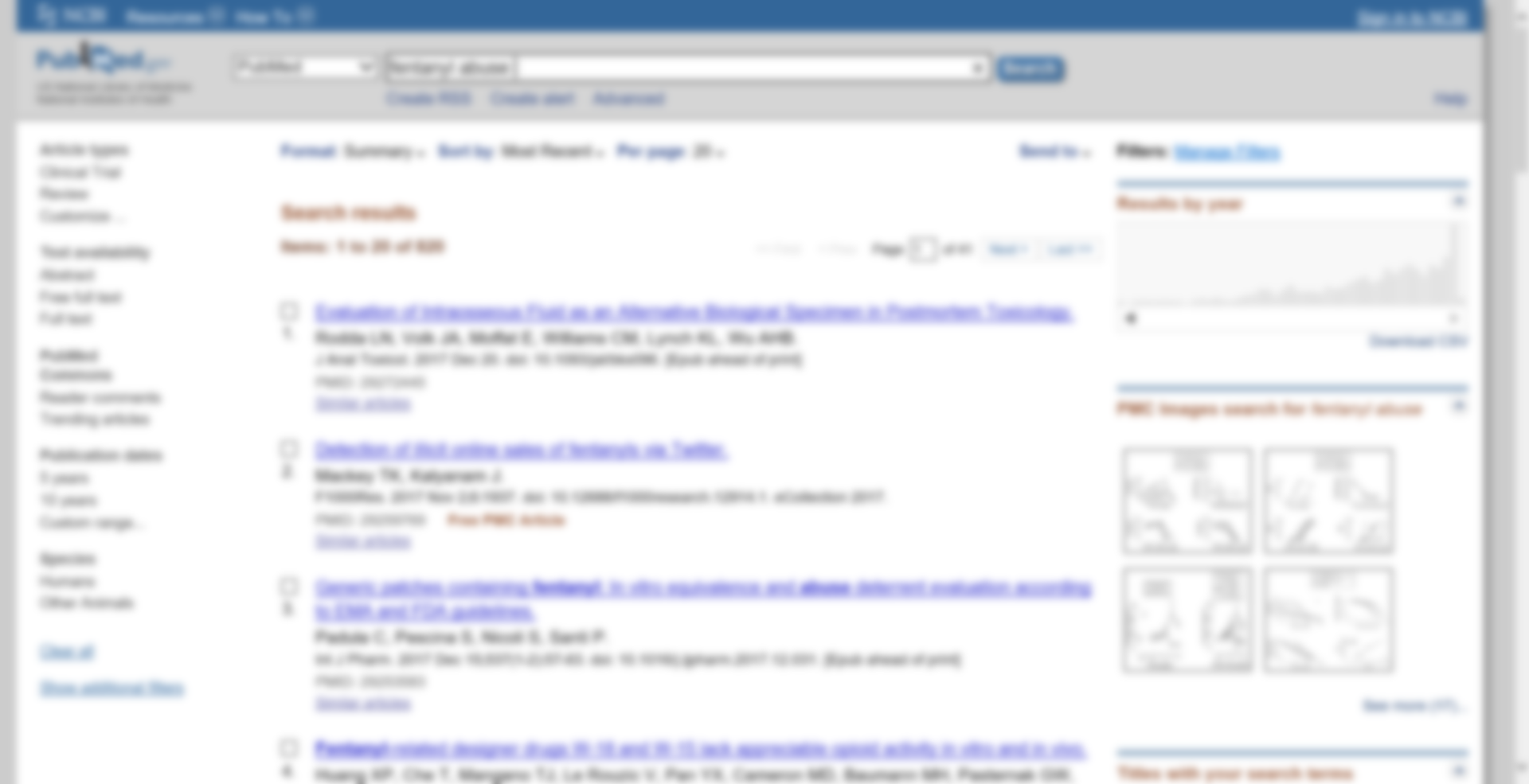 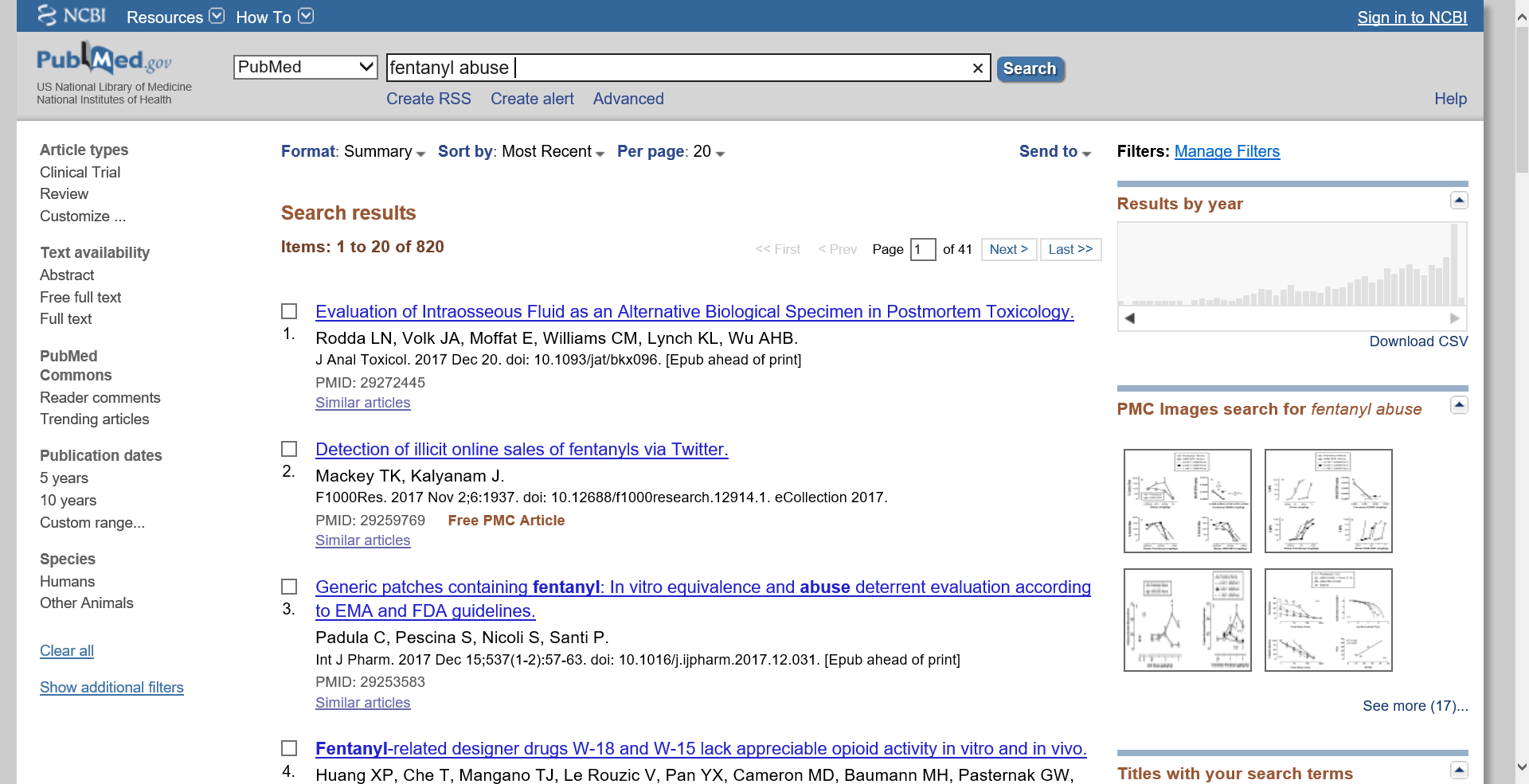 6
Another example:
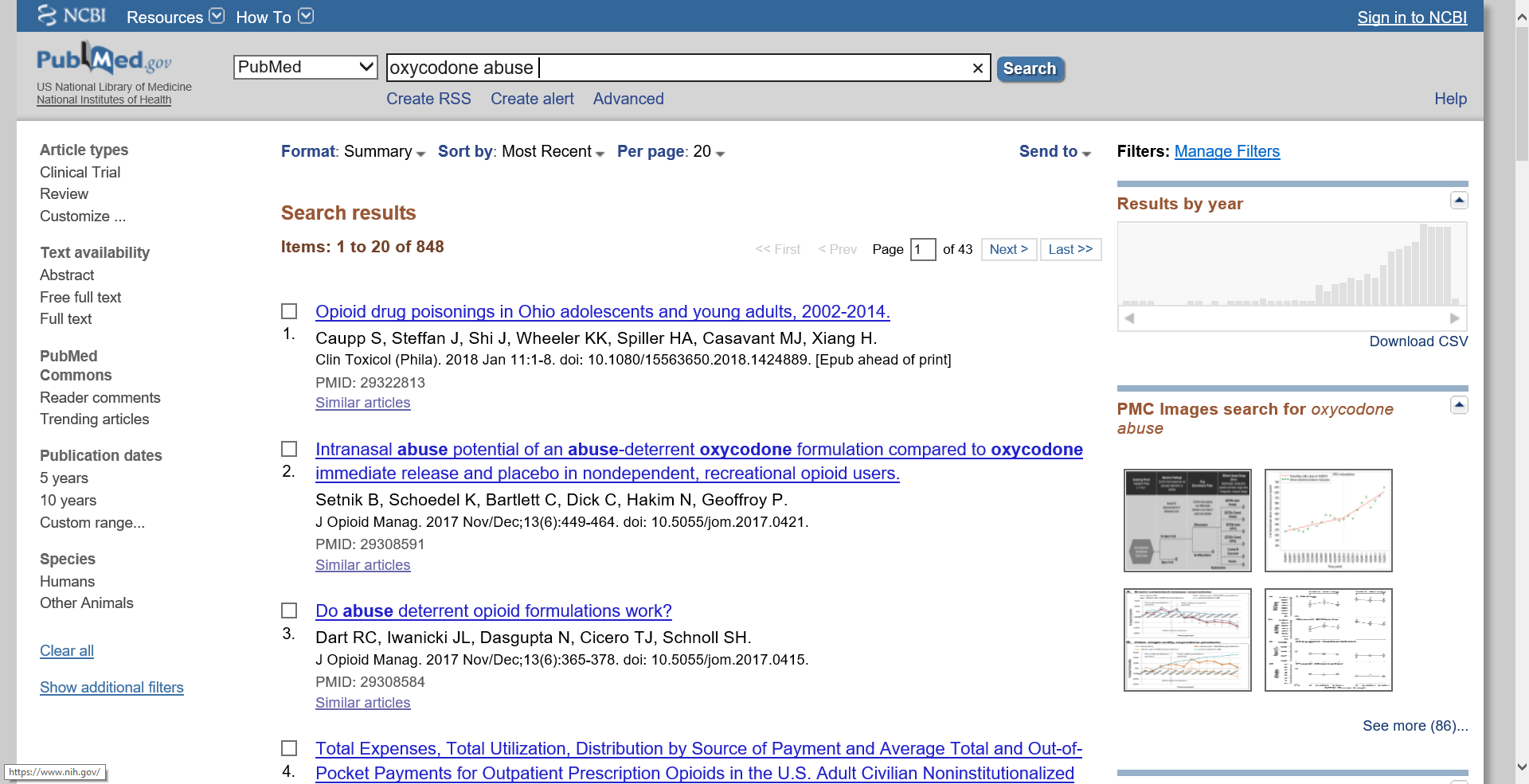 7
Another example:
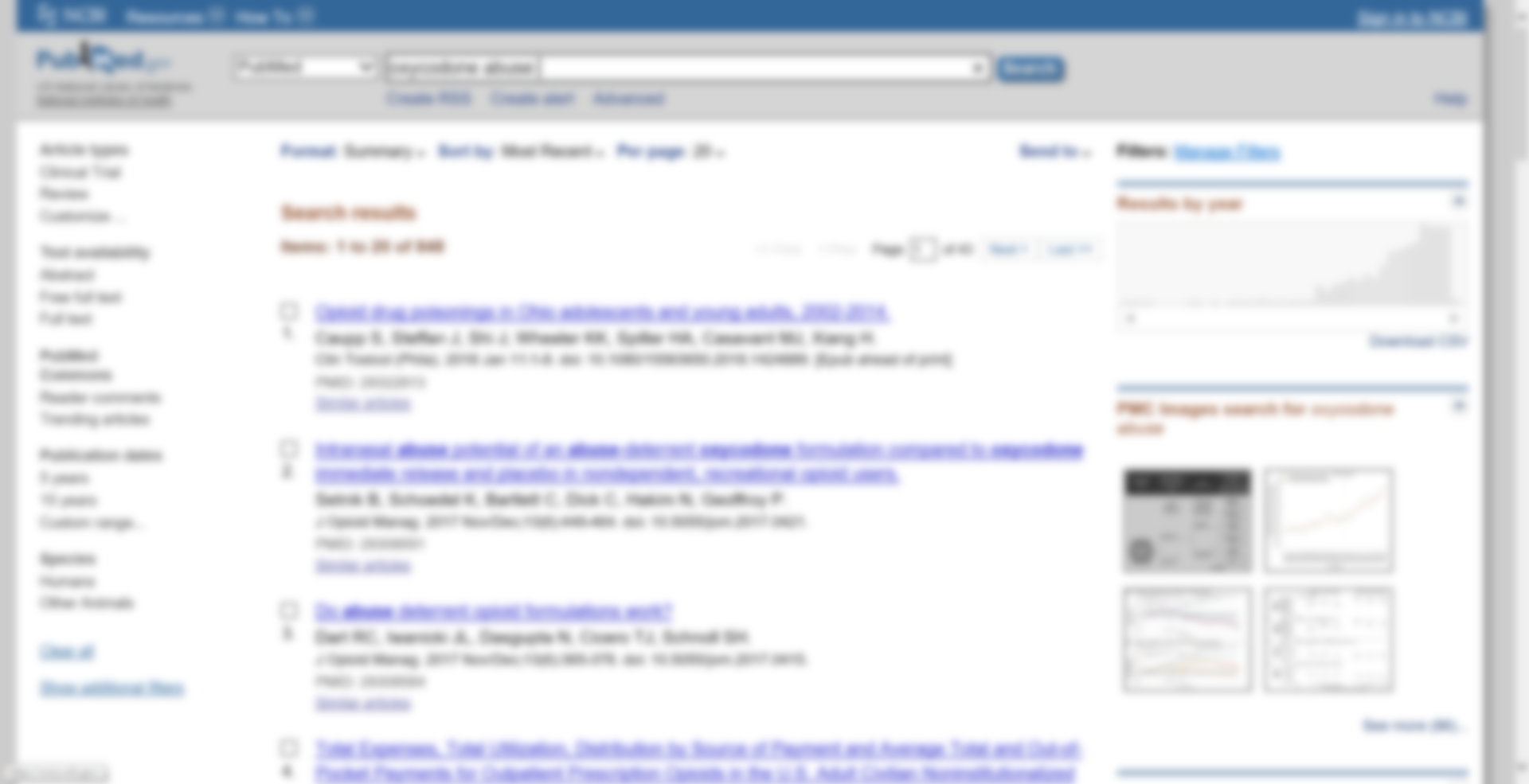 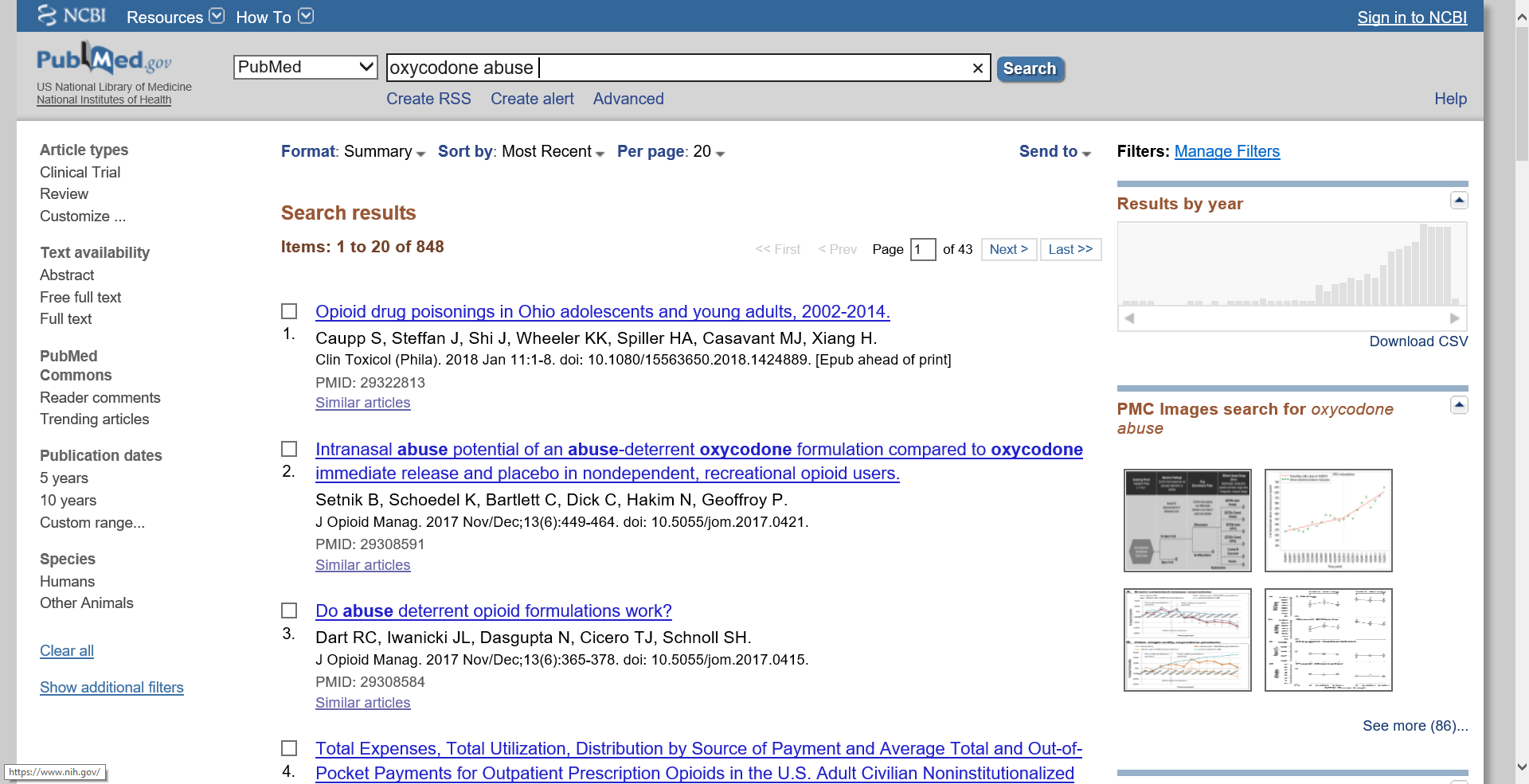 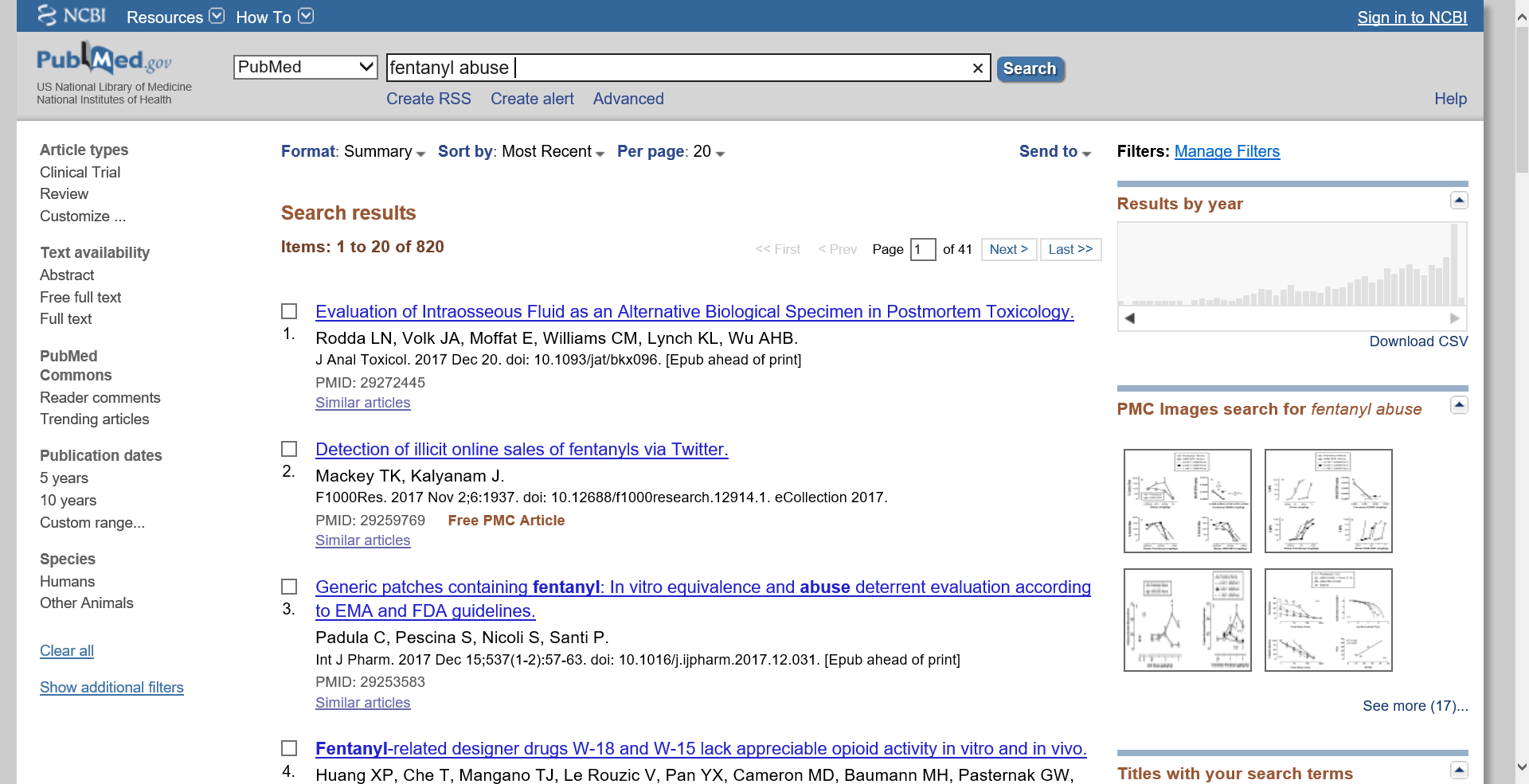 oxycodone abuse
fentanyl abuse
8
Another example:
“Results by year” graph not customizable, cannot compare multiple results sets.
9
What do you need your tools to do?
Get exactly the data you need
…and only the data you need
…in the format you need.
10
E-utilities
An API for accessing PubMed 
and other NCBI databases
11
What does that mean?
12
What is an API?
API: Application Programming Interface
A set of tools, routines, and protocols for building software applications.
13
The E-utilities API
A set of tools, routines, and protocols that allow you to interact directly with the data in 20+ NCBI databases, including PubMed, the MeSH database, and PMC.
14
Okay, but what does that mean?
15
The E-utilities API is just a series of rules for querying a database.
16
URLs as Database Queries
Each query is a URL.
The response depends on how you build the URL.
There are tools that can build URLs for you, but…
First, we need to learn the basics.
17
The three parts of an E-utilities URL
Base URL
The address of the E-utilities server
Utility name
The specific tool you are using
Parameters
The details of your query
18
The three parts of an E-utilities URL
Base URL
https://eutils.ncbi.nlm.nih.gov/entrez/eutils/
Utility name
esearch.fcgi? 
Parameters
db=pubmed&term=“science”[journal]+AND+breast+cancer+AND+2008[pdat]
19
The Base URL
https://eutils.ncbi.nlm.nih.gov/entrez/eutils/
20
E-utilities Utilities
Each of the 9 utilities asks a different kind of question
ESearch (esearch.fcgi?)
Searches a database and returns a list of unique identifiers (UIDs)
Does NOT retrieve the full records
EFetch (efetch.fcgi?)
Takes series of UIDs and retrieves the full records
21
E-utilities Utilities, cont’d
Plus seven more:
	EInfo
	ECitMatch
	EPost
	ESpell
	ELink
	ESummary
	EGQuery

See https://dataguide.nlm.nih.gov for more details
22
Parameters
db (database)
db=pubmed
term (search term)
term=“science”[journal]+AND+breast+cancer+AND+2008[pdat]
23
Parameters, cont’d
id (list of UIDs)
id=11748933,11700088
retmode/rettype (return format)
retmode=xml
retmode=text&rettype=abstract
Plus lots and lots more
https://dataguide.nlm.nih.gov for full documentation.
24
The Three Parts…Together!
https://eutils.ncbi.nlm.nih.gov/entrez/eutils/esearch.fcgi?db=pubmed&term=“science”[journal]+AND+breast+cancer+AND+2008[pdat]
Base URL + Utility Name + Parameters = 
E-utilities URL!
25
Using an E-utilities URL
Just pop it in your browser and see what happens!
26
Another E-utilities URL
https://eutils.ncbi.nlm.nih.gov/entrez/eutils/efetch.fcgi?db=pubmed&id=11748933,11700088&retmode=text&rettype=abstract
27
The real power of E-utilities
Combining multiple URLs in sequence
Using E-utilities in a programming environment
Don’t have to create each URL by hand
More options for easily manipulating output
28
Using E-utilities in a programming environment
Learn a programming language
Develop functions that create E-utilities URLs
Call functions that send URLs to the E-utilities server
Parse the XML response
29
Using E-utilities in a programming environment
But wait…
30
EDirect
Developed by NCBI
Set of tools with the E-utilities URL creation rules built in
Can extract the specific data you need from the PubMed XML
Beginner-friendly, but very powerful
31
What do I need to get started with EDirect?
Unix command line terminal
Mac OS X, Linux: Built in
Windows: install Cygwin, a free Unix terminal
EDirect installation package
For instructions, see: https://dataguide.nlm.nih.gov/edirect/install.html
32
What do I need to know to use EDirect?
Some knowledge of Unix
Or, someone to answer questions for you
Lots of help online
Some programming (Perl, Python) knowledge
Helpful but not required
The more you know, the more you can do.
33
EDirect in Action
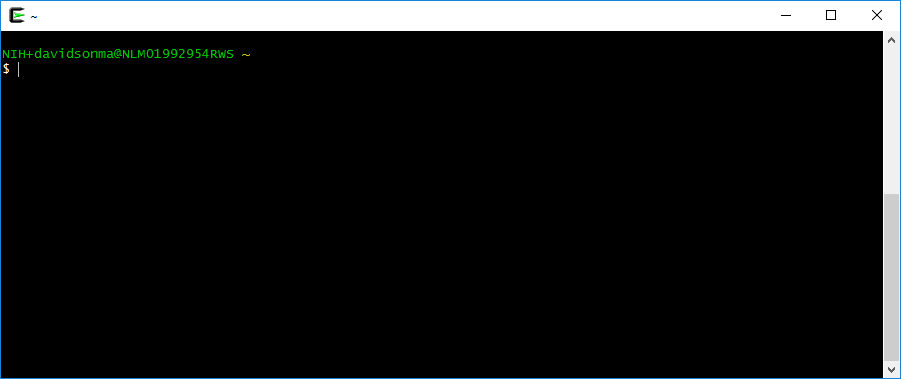 34
EDirect in Action
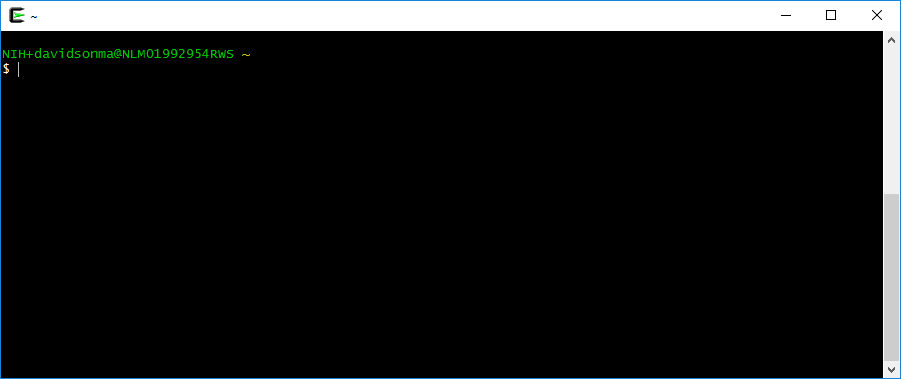 esearch –db pubmed –query "fentanyl abuse"
35
EDirect in Action
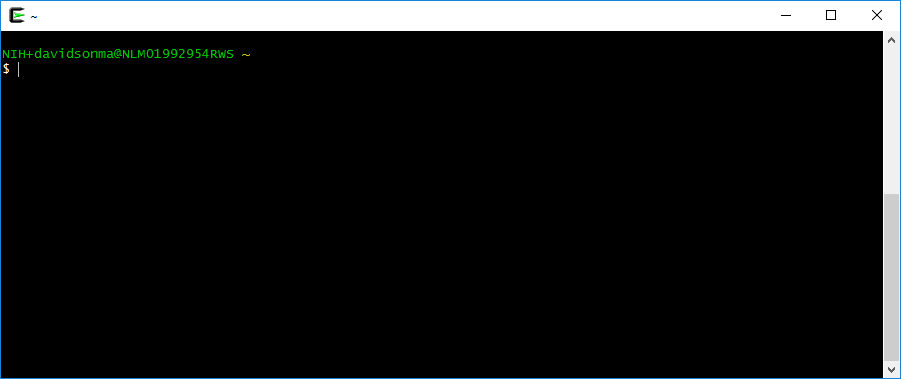 esearch –db pubmed –query "fentanyl abuse"
<ENTREZ_DIRECT>
  <Db>pubmed</Db>
  <WebEnv>NCID_1_219455512_130.14.18.34_9001_1516220928_859419657_0MetA0_S_MegaStore_F_1</WebEnv>
  <QueryKey>1</QueryKey>
  <Count>820</Count>
  <Step>1</Step>
</ENTREZ_DIRECT>
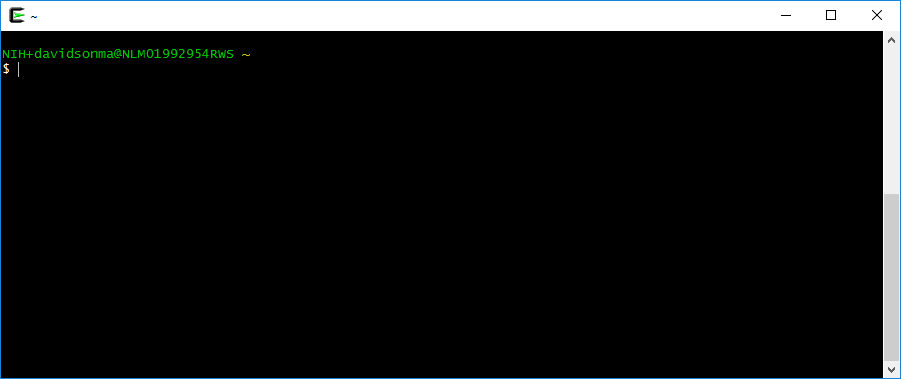 36
Don’t Panic!
It’s all going to be okay.

(I promise!)
37
Where did the URLs go?
$ esearch -db pubmed -query “fentanyl abuse”
https://eutils.ncbi.nlm.nih.gov/entrez/eutils/esearch.fcgi?db=pubmed&term=fentanyl+abuse
38
Where did the URLs go? (cont’d)
$ efetch -db pubmed –id 27196667,26954292,26768169,26552130,
26437235,26400564,26364787,26284230,26227404 –format xml
https://eutils.ncbi.nlm.nih.gov/entrez/eutils/efetch.fcgi?db=pubmed&id=27196667,26954292,26768169,26552130,26437235,26400564,26364787,26284230,26227404&retmode=xml
39
Putting EDirect commands together
$ esearch -db pubmed -query “fentanyl abuse” | \
> efetch –format xml
40
Answering questions with E-utilities
Active authors on a topic
Agencies funding a topic
Comparing two Results by Year histograms
41
Active authors on a topic
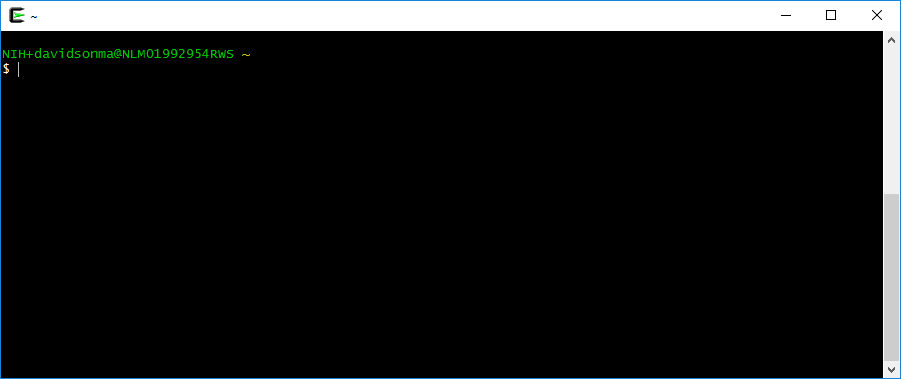 42
Active authors on a topic
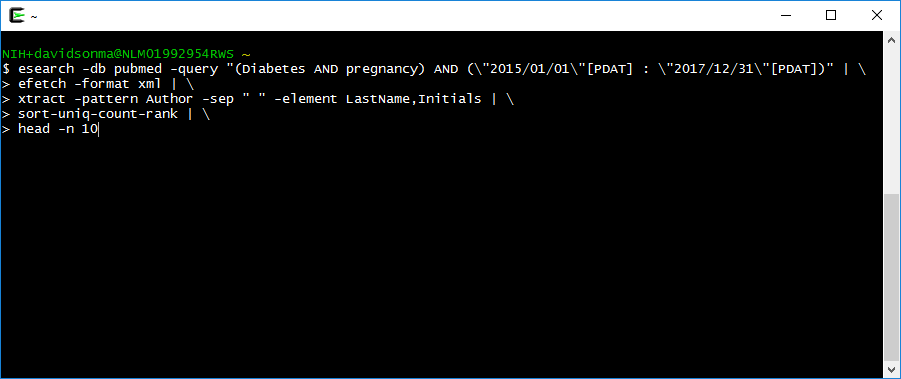 43
Active authors on a topic
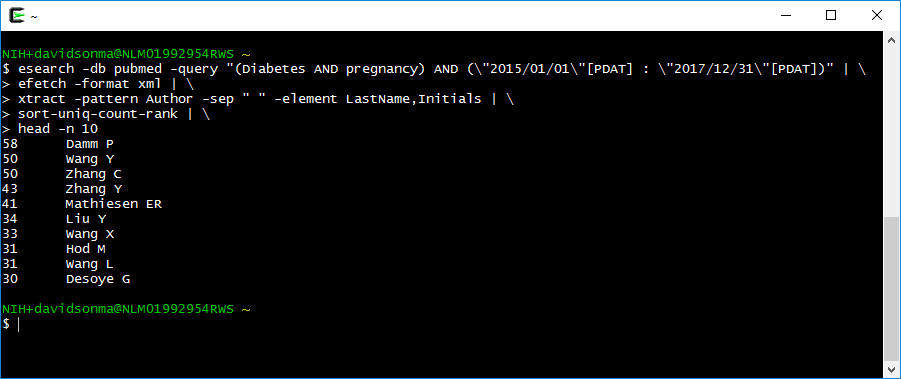 44
Agencies funding a topic
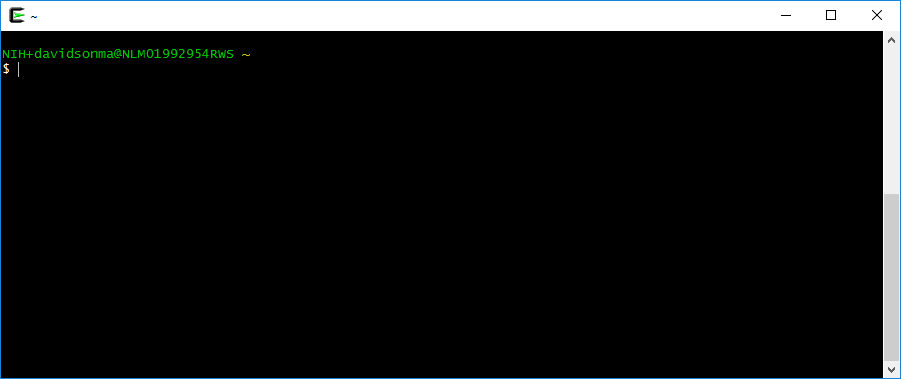 45
Agencies funding a topic
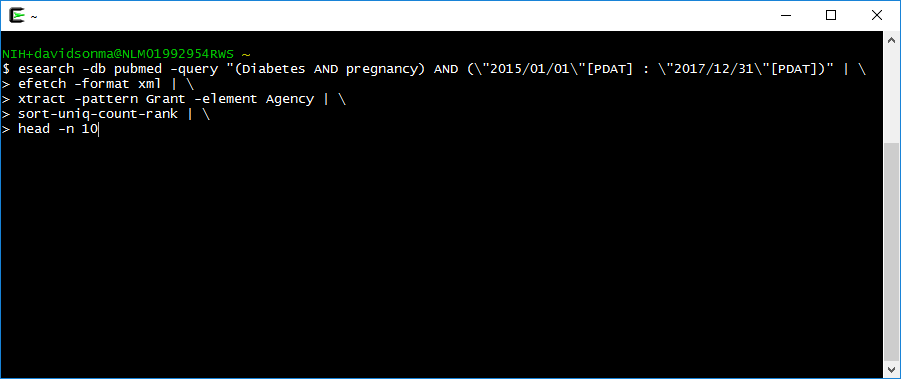 46
Agencies funding a topic
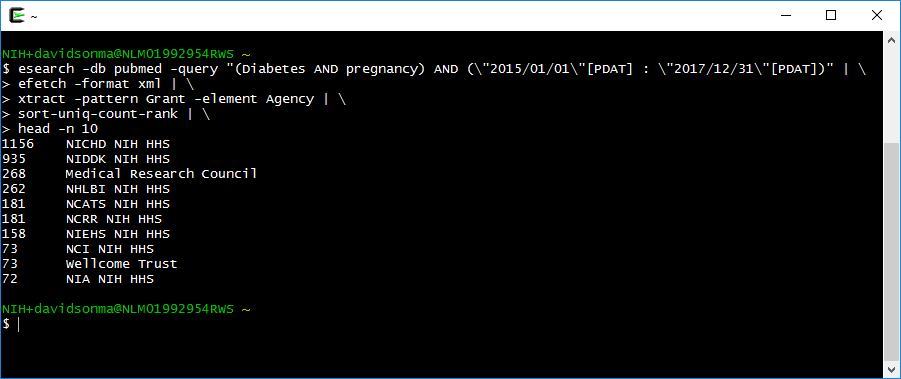 47
Results by Year
48
Unix Terminal
EDirect
E-utilities: the bigger picture
E-utilities API
Environment
Tool
API
PubMed Data
49
R
RISmed, rentrez, etc.
E-utilities: the bigger picture
E-utilities API
Environment
Tool
API
PubMed Data
50
Other
???
E-utilities: the bigger picture
E-utilities API
Environment
Tool
API
PubMed Data
51
Web browser
E-utilities: the bigger picture
E-utilities API
Environment
Tool
API
PubMed Data
52
Where do we go from here?
Hands-on workshops
EDirect for PubMed
More classes to come!
What would you like to see?
https://dataguide.nlm.nih.gov/classes
53
Where can I get help?
The Insider’s Guide online
https://dataguide.nlm.nih.gov
E-utilities documentation
https://eutils.ncbi.nlm.nih.gov
EDirect documentation
https://www.ncbi.nlm.nih.gov/books/NBK179288
54
One more example, to get you thinking…
We want to know what topics our organization is publishing on.
Our organization has many authors and research components with a variety of names.
How can we efficiently search for our organization and analyze the topics of published articles?
55
Questions?
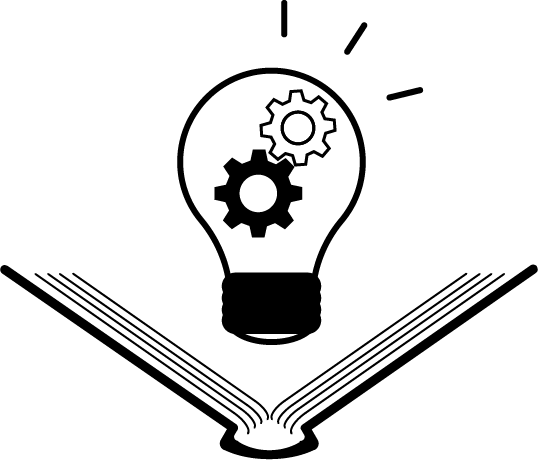 56